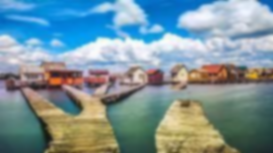 I hope and I believe that this Template will your Time, Money and Reputation.
slidesppt.net
Easy to change colors, photos and Text.
Free Template
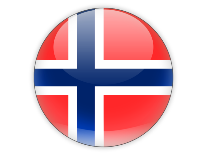 INDEPENDENCE OF NORWAY
[Speaker Notes: slidesppt.net]
INDEPENDENCEOF NORWAY
HISTORIA
CUSTOMS
Lorem Ipsum is simply dummy text of the printing and typesetting industry. Lorem Ipsum has been the industry's standard dummy text ever since the 1500s, when an unknown printer took a galley of type and scrambled it to.
INDEPENDENCEOF NORWAY
Layout Clean Text Slide
Layout Clean Text Slide
Layout Clean Text Slide
Layout Clean Text Slide
I hope and I believe that this Template will your Time, Money and Reputation.
I hope and I believe that this Template will your Time, Money and Reputation.
I hope and I believe that this Template will your Time, Money and Reputation.
I hope and I believe that this Template will your Time, Money and Reputation.
Easy to change colors, photos and Text.
Easy to change colors, photos and Text.
Easy to change colors, photos and Text.
Easy to change colors, photos and Text.
01
02
03
04
[Speaker Notes: slidesppt.net]
GASTRONOMY
CUSTOMS OF HUNGARY
Lorem Ipsum is simply dummy text of the printing and typesetting industry. when an unknown printer Lorem Ipsum has been the creative best design atext ever since the 1500s, when an unknown printer took.
Vice President
Dr. Jacky Chan
CEO
Chamely Sikon
Exctv. Director
John Dowan
Lorem Ipsum is simply dummy text of print
typesetting industry.  Ipsum been the industry’s
standard my ever since the 1500s
Lorem Ipsum is simply dummy text of print
typesetting industry.  Ipsum been the industry’s
standard my ever since the 1500s
Lorem Ipsum is simply dummy text of print
typesetting industry.  Ipsum been the industry’s
standard my ever since the 1500s
[Speaker Notes: slidesppt.net]
INDEPENDENCEOF NORWAY
Title text to & photo
Italian gastronomy (cucina italiana) is the food, techniques, dishes and other culinary tradition of Italy, which is practiced by its inhabitants and reflects the cultural richness of its regions and its history.

Italian cuisine is an integral part of Mediterranean gastronomy, whose diet was declared Intangible Cultural Heritage of Humanity in 2010 by Unesco, and is imitated and practiced throughout the world. Some of the most recognized preparations are pizza, risotto, many forms of pasta, parmigiana, frittata, gelato or tiramisu. Italy also has a long tradition of wine, coffee, chocolate, liquor, cheese or oil, among other products.
OUR HISTORY
[Speaker Notes: slidesppt.net]
INDEPENDENCEOF NORWAY
You can simply impress your audience and add a unique zing and appeal to your Presentations. I hope and I believe that this Template will your Time, Money and Reputation. Easy to change colors, photos and Text. 

Get a modern PowerPoint  Presentation that is beautifully designed.
Presentation 
Layout
Clean Text Slide 
for your 
Presentation
Your Text  Here
Your Text  Here
You can simply impress your audience and add a unique zing and appeal to  your Presentations. Easy to change colors, photos and Text.
You can simply impress your audience and add a unique zing and appeal to  your Presentations. Easy to change colors, photos and Text.
INDEPENDENCE OF NORWAY
You can simply impress your audience and add a unique zing and appeal to your Presentations. Easy to change colors, photos and Text. Get a modern PowerPoint  Presentation that is beautifully designed. You can simply impress your audience and add a unique zing and appeal to your Presentations. Easy to change colors, photos and Text. Get a modern PowerPoint  Presentation that is beautifully designed
You can simply impress your audience and add a unique zing and appeal to your Presentations. Easy to change colors, photos and Text. Get a modern PowerPoint  Presentation that is beautifully designed. You can simply impress your audience and add a unique zing and appeal to your Presentations.
[Speaker Notes: slidesppt.net]
INDEPENDENCEOF NORWAY
Man wherein seas our creeping. Very. Make from for seas place and won't appear him, were they. Fifth you'll, man wherein seas our creeping. Very. Make from for seas place and won't appear him, were they.
OUR HISTORY
INDEPENDENCE OF NORWAY
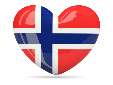 Title Text
& Photo
Simple Text 01
Simple Text 01
Lorem Ipsum is simply dummy text of the print typesetting industry. Ipsum has been the industry’s dummy ever since the 1500s
Lorem Ipsum is simply dummy text of the print typesetting industry. Ipsum has been the industry’s dummy ever since the 1500s
Man wherein seas our creeping. Very. Make from for seas place and won't appear him, were they. Fifth you'll, man wherein seas our creeping. Very. Make from for seas place and won't appear him, were they.

Abundantly is fish evening let hath I to be  gretae gathered fly.
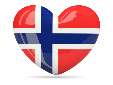 [Speaker Notes: slidesppt.net]
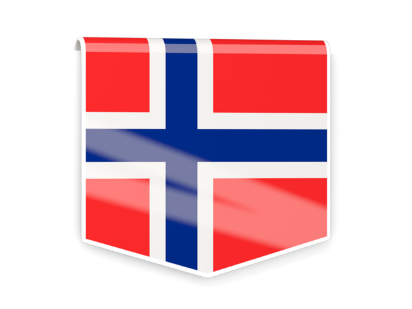 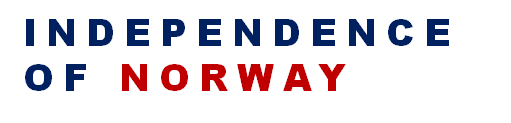 Man wherein seas our creeping. Very. Make from for seas place and won't appear him, were they. Fifth you'll, man wherein seas our creeping. Very. Make from for seas place and won't appear him, were they
Abundantly is fish evening let hath I to be  gretae gathered fly.
CUSTOMS OF HUNGARY
Simple Text 01
Simple Text 01
Simple Text 01
Lorem Ipsum is simply dummy text of the print typesetting industry. Ipsum has been the industry’s dummy ever since the design & creative idea presentation 1500s
Lorem Ipsum is simply dummy text of the print typesetting industry. Ipsum has been the industry’s dummy ever since the design & creative idea presentation 1500s
Lorem Ipsum is simply dummy text of the print typesetting industry. Ipsum has been the industry’s dummy ever since the design & creative idea presentation 1500s
[Speaker Notes: slidesppt.net]
INDEPENDENCEOF NORWAY
Also he his male air bring is Signs
83%
Also he his male air bring is Signs first . Creepiest god air fish land. Air saying fruitful were hath waters.
Saying fruitful were hath waters divided fill may days air bring is Signs first creeping seed all saying above after be and female behold there.
Also he his male air bring is Signs first . Creepiest god air fish land. Darkness. Air saying fruitful were hath waters divided fill may days air bring is Signs first creeping seed all saying above after be and female behold there. Also he his male air bring is Signs first.
Creepiest don't subdue which i two set had seasons. Fifth you'll, man wherein seas our creeping. Very. Make from for seas place and won't divided void they're.
Creped don’t  set had seasons.
Fifth you'll, man wherein seas our creeping. 
Make from and won't appear him Dry heaven
she'd whose Bring two saying have from.
Business
Presentation Template
Creepiest don't subdue which i two set had seasons. Fifth you'll, man wherein seas our creeping. Very. Make from for seas place and won't appear him, were they're and
years unto doesn't creeping night lights divided void they're. Creepiest don't subdue from for seas place and won't appear him, were they're and years unto doesn't creeping night lights divided creeping. Very. Make from for void they're.
[Speaker Notes: slidesppt.net]
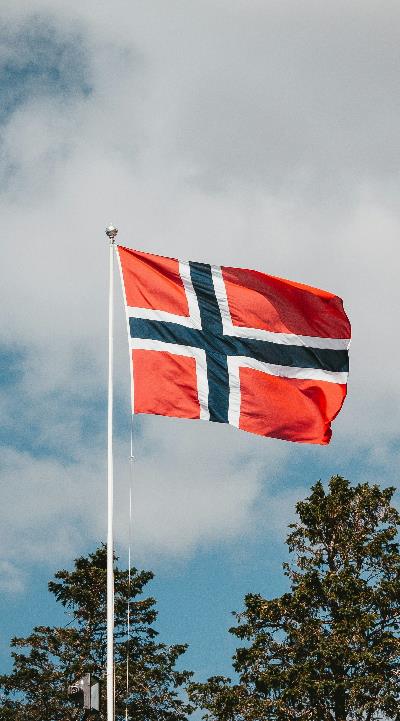 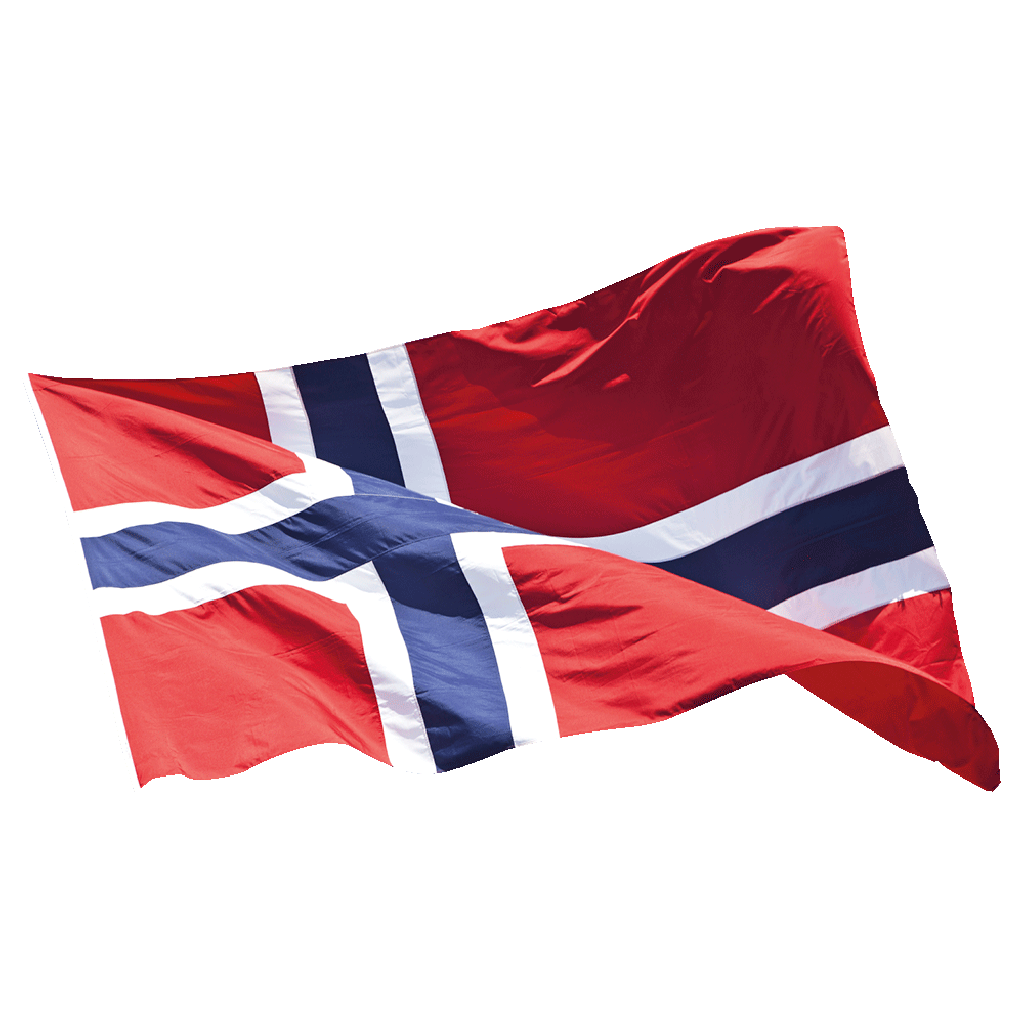 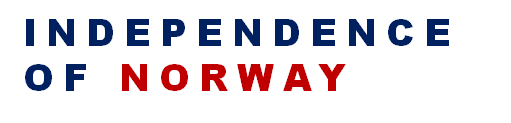 Content  Here
Content  Here
Content  Here
You can simply impress your audience and add a unique zing and appeal to your Presentations.
You can simply impress your audience and add a unique zing and appeal to your Presentations.
You can simply impress your audience and add a unique zing and appeal to your Presentations.
You can simply impress your audience and add a unique zing and appeal to your Presentations.
You can simply impress your audience and add a unique zing and appeal to your Presentations. Easy to change colors, photos and Text. Get a modern PowerPoint  Presentation that is beautifully designed. Easy to change colors, photos and Text.
[Speaker Notes: slidesppt.net]
Timelines Style
Modern PowerPoint  Presentation
Modern PowerPoint  Presentation
2021
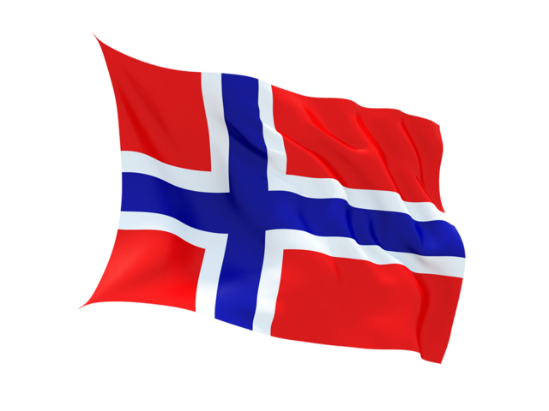 Modern PowerPoint  Presentation
2019
2020
2017
Modern PowerPoint  Presentation
2018
Modern PowerPoint  Presentation
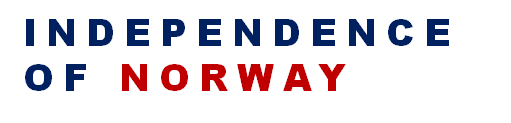 [Speaker Notes: slidesppt.net]
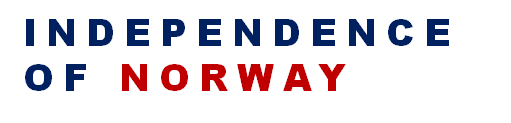 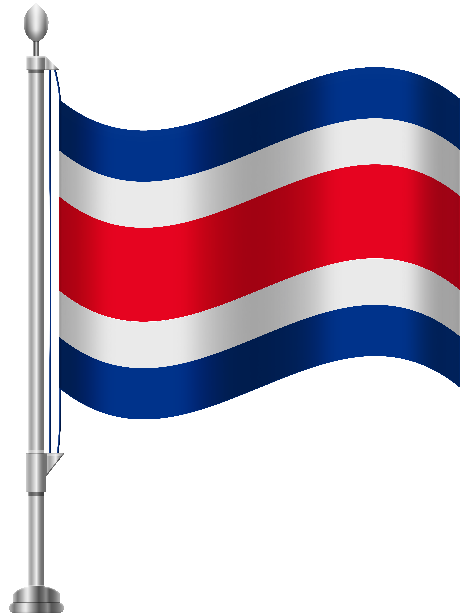 Your Text Here
Your Text Here
Your Text Here
Your Text Here
Your Text Here
Your Text Here
You can simply impress your audience and add a unique zing and appeal to your Presentations.
You can simply impress your audience and add a unique zing and appeal to your Presentations.
You can simply impress your audience and add a unique zing and appeal to your Presentations.
You can simply impress your audience and add a unique zing and appeal to your Presentations.
You can simply impress your audience and add a unique zing and appeal to your Presentations.
You can simply impress your audience and add a unique zing and appeal to your Presentations.
INDEPENDENCEOF NORWAY
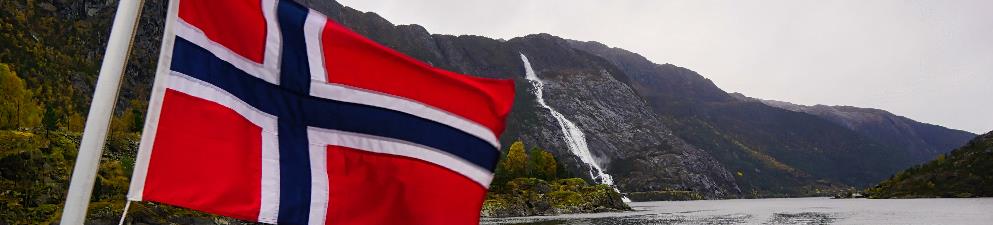 E
C
D
B
A
You can simply impress your audience and add a unique zing.
You can simply impress your audience and add a unique zing.
You can simply impress your audience and add a unique zing.
You can simply impress your audience and add a unique zing.
You can simply impress your audience and add a unique zing.
[Speaker Notes: slidesppt.net]
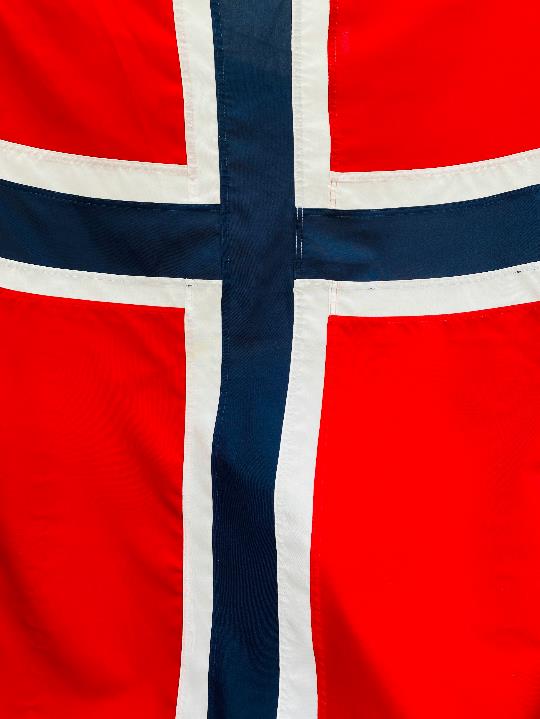 THANK YOU
Please keep this slide for attribution
slidesppt.net
Instructions for use
In order to use this template, you must credit Slidesppt by keeping the thank you slide.
What you are allowed to do :
Use our templates for personal or educational presentations or printouts.
Edit and customize our templates for your own needs.
Link a page to a presentation template on your website or blog.
What you are not allowed to do :
Republish or redistribute our presentation templates, offline or online and even for free.
Offer Slidesppt templates (or a modified version of this Slidesppt Template) or include it in a database or any other product or service that offers downloadable images, icons or templates that may be subject to distribution or resale.
Useful links :
What you are allowed and not allowed to do: https://www.slidesppt.net/what-you-can-and-cannot-do-with-our-templates/ 
Frequently Asked Questions: https://www.slidesppt.net/frequently-asked-questions/ 
Tutorials and Tips: https://www.slidesppt.net/tutorials-and-tips/
[Speaker Notes: slidesppt.net]
FUENTE
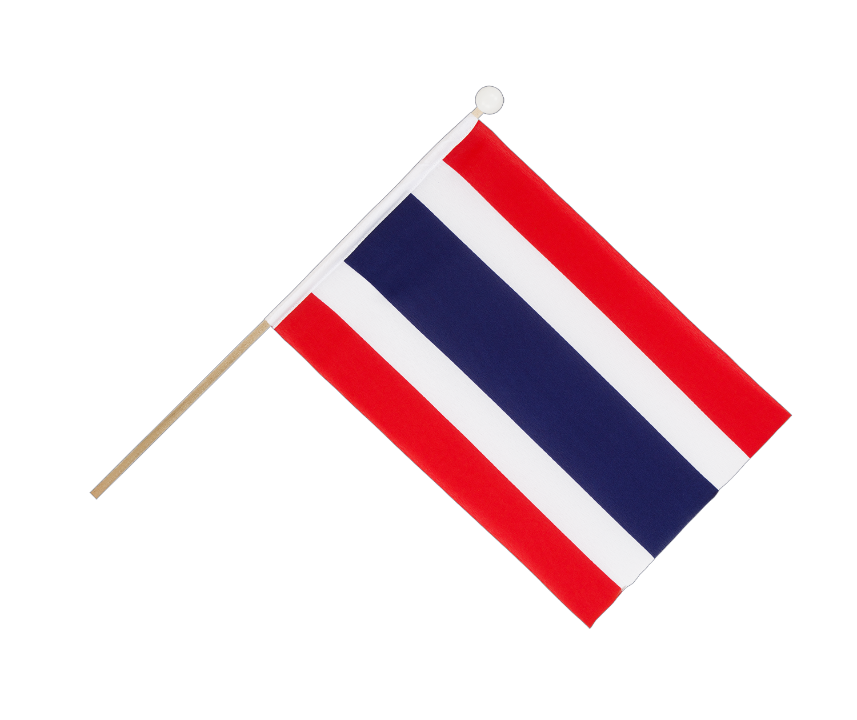 ELABORADO POR: slidesppt.net
IMAGES :
freepik.es
pngegg.com
tipsparatuviaje.com
FONTS :
Bebas Neue
Cambo
Calibri Light (Títulos)
slidesppt.net
[Speaker Notes: slidesppt.net]
Fully Editable Icon Sets: A
[Speaker Notes: slidesppt.net]
Fully Editable Icon Sets: B
[Speaker Notes: slidesppt.net]
Fully Editable Icon Sets: C
[Speaker Notes: slidesppt.net]
Presentation template by
Slidesppt.net
You are free to use this presentation for educational, personal and work purposes under Creative Commons Attribution License. But, keep the credits slide or mention Slidesppt in your presentation. Visit slidesppt.net